Лекція 8
CRISPR/CAS – АДАПТИВНА ІМУННА СИСТЕМА У БАКТЕРІЙ ТА ПЕРСПЕКТИВИ ЇЇ ЗАСТОСУВАННЯ У РЕДАГУВАННІ ГЕНОМІВ
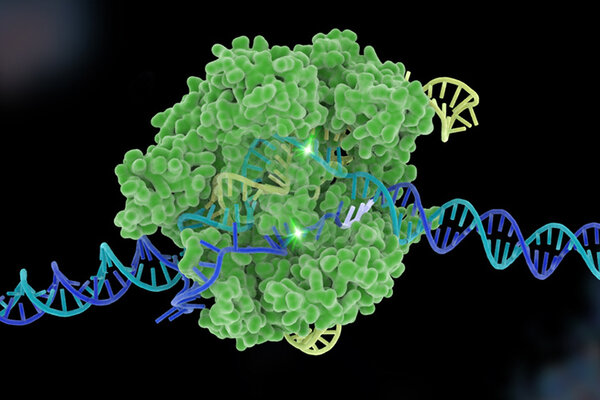 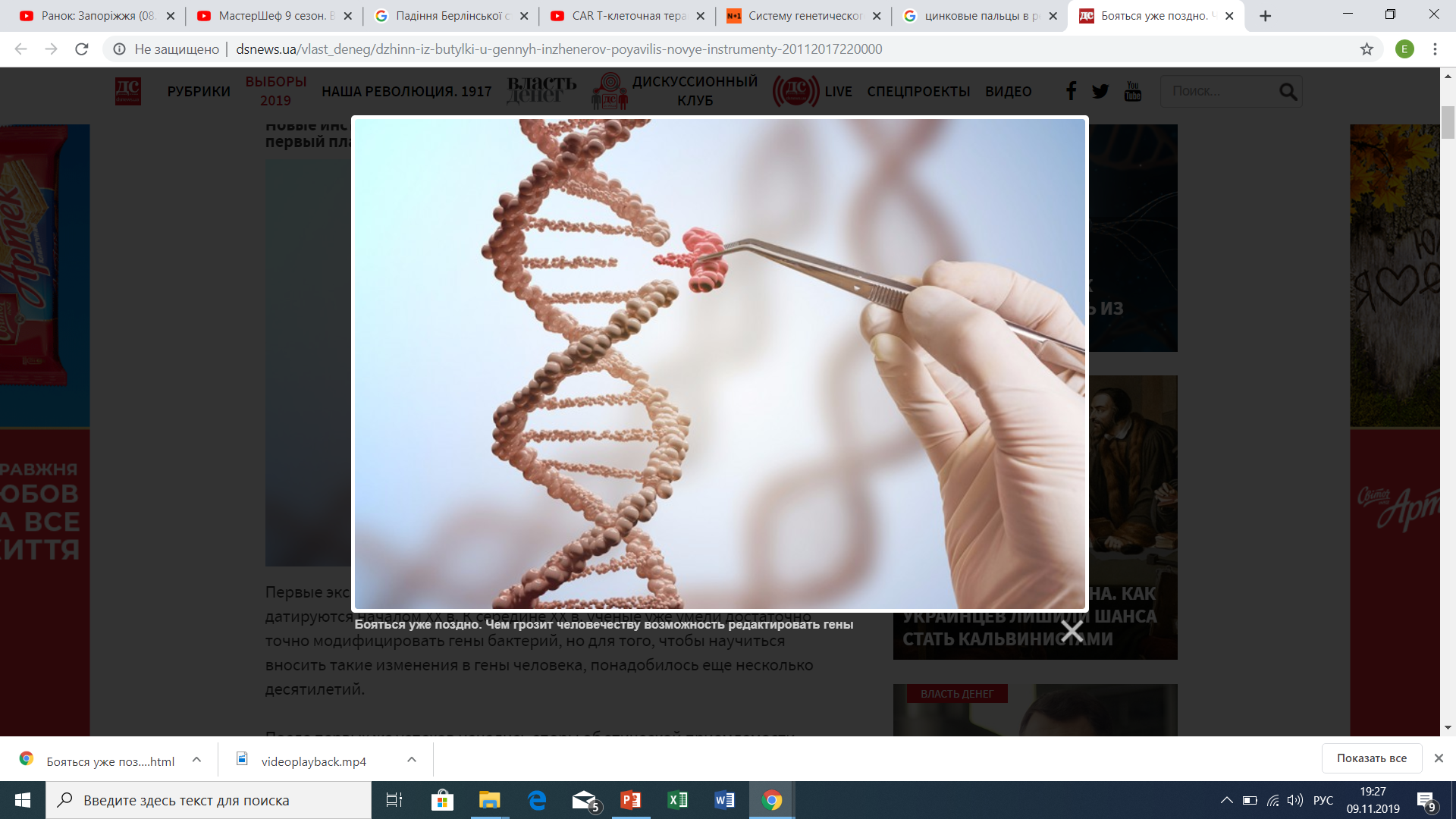 Молекулярні ножиці – рестриктази
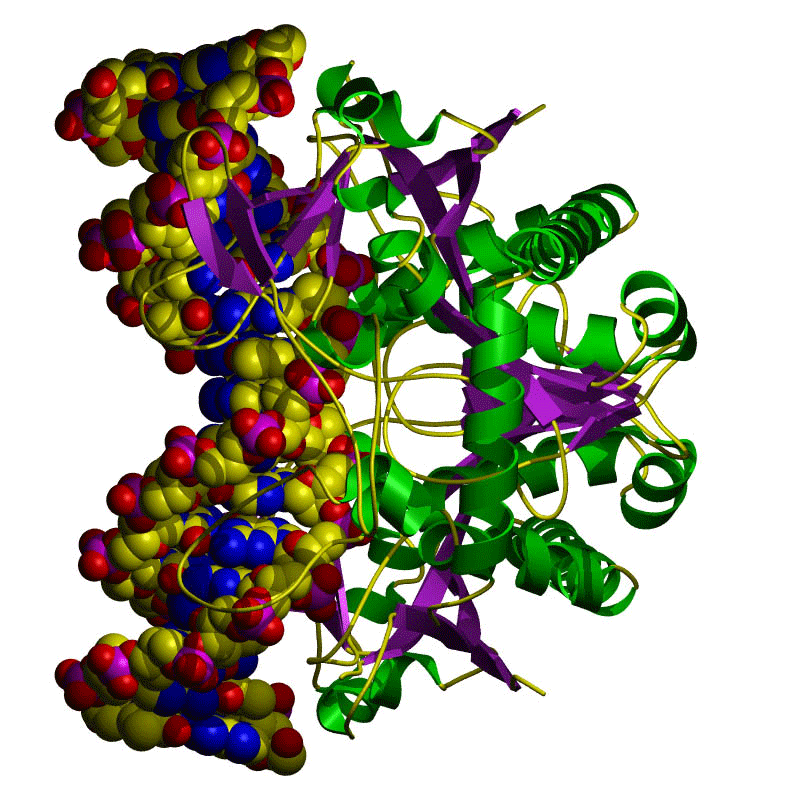 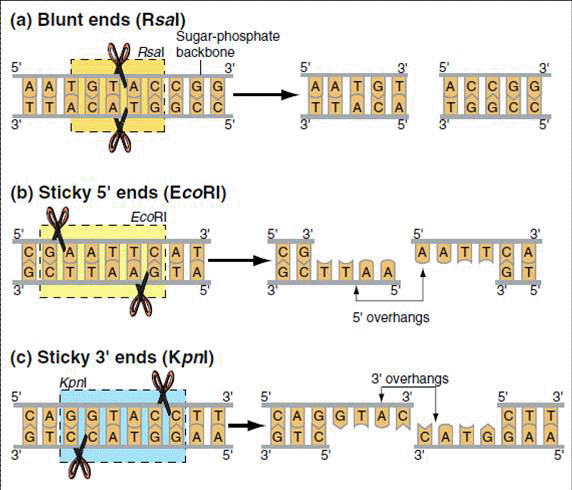 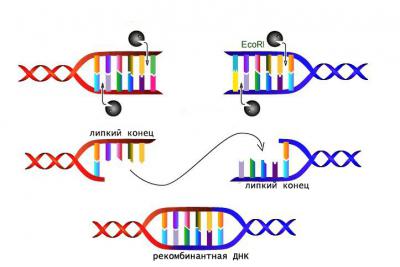 Технологія «цинкові пальці» ( 1991)
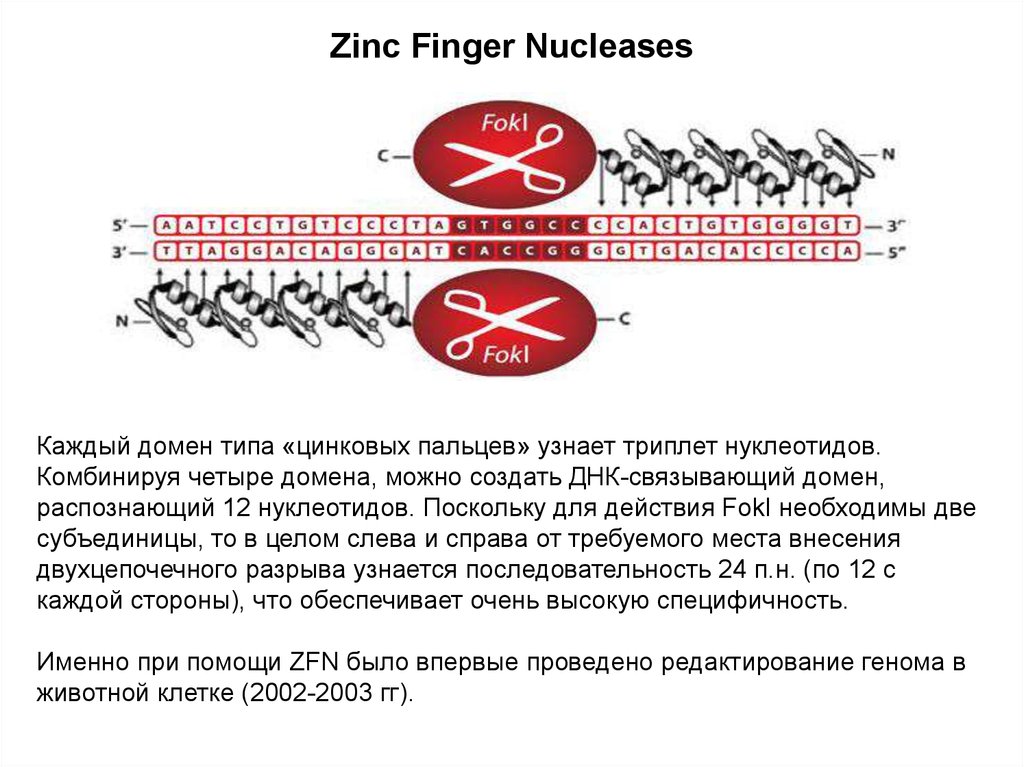 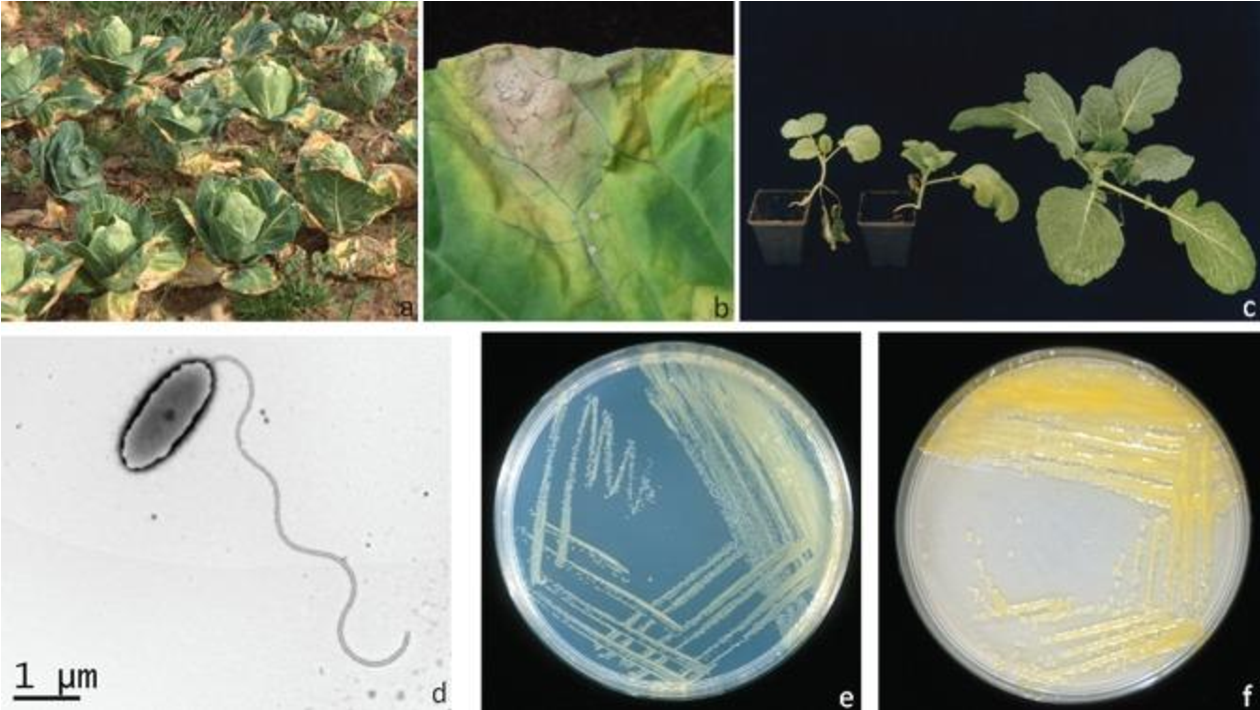 Технологія «нуклеази  TALEN» (2009)(Transcription Activator-Like Effector Nucleases)
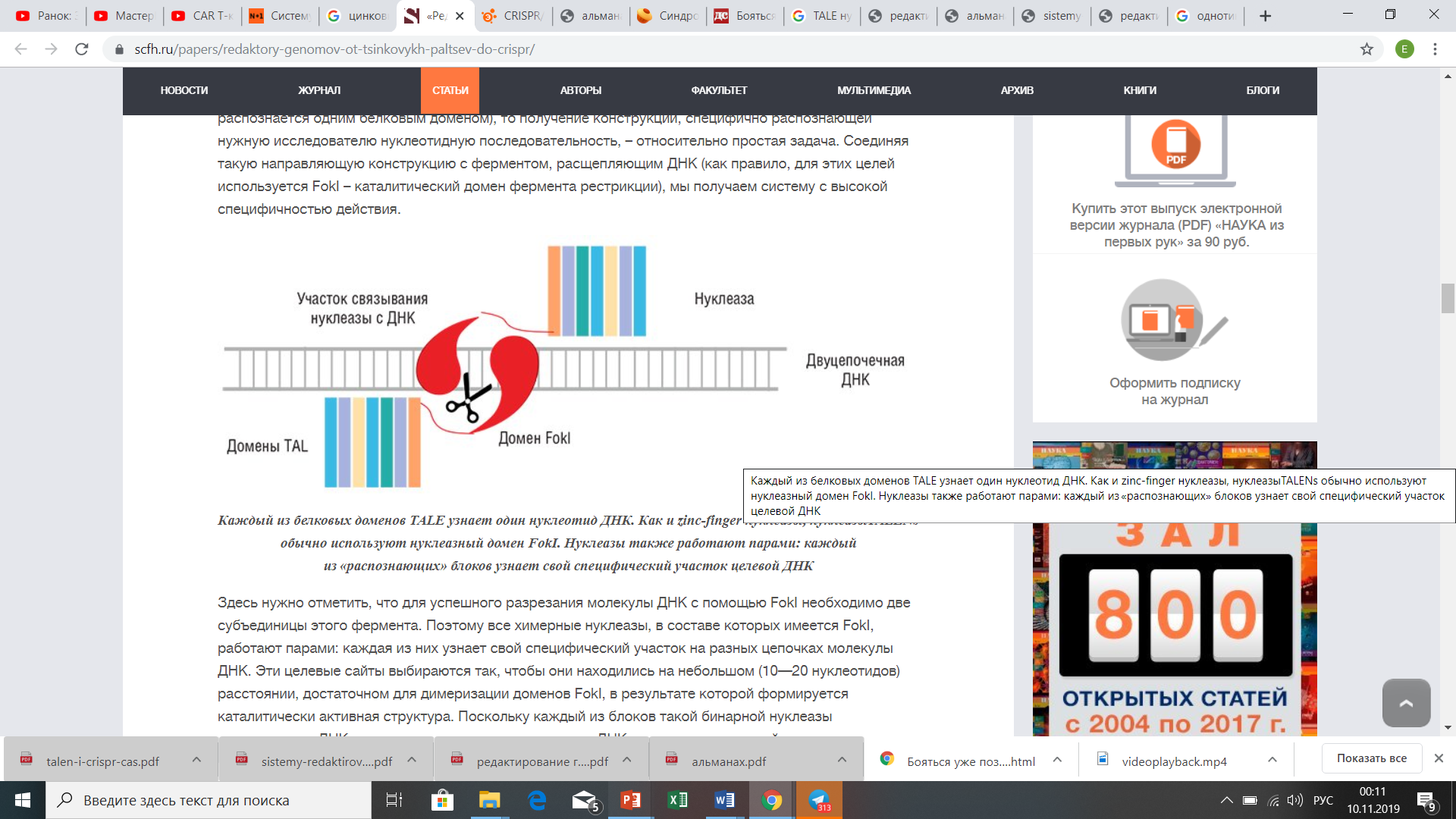 бактерії рода Xanthomonas
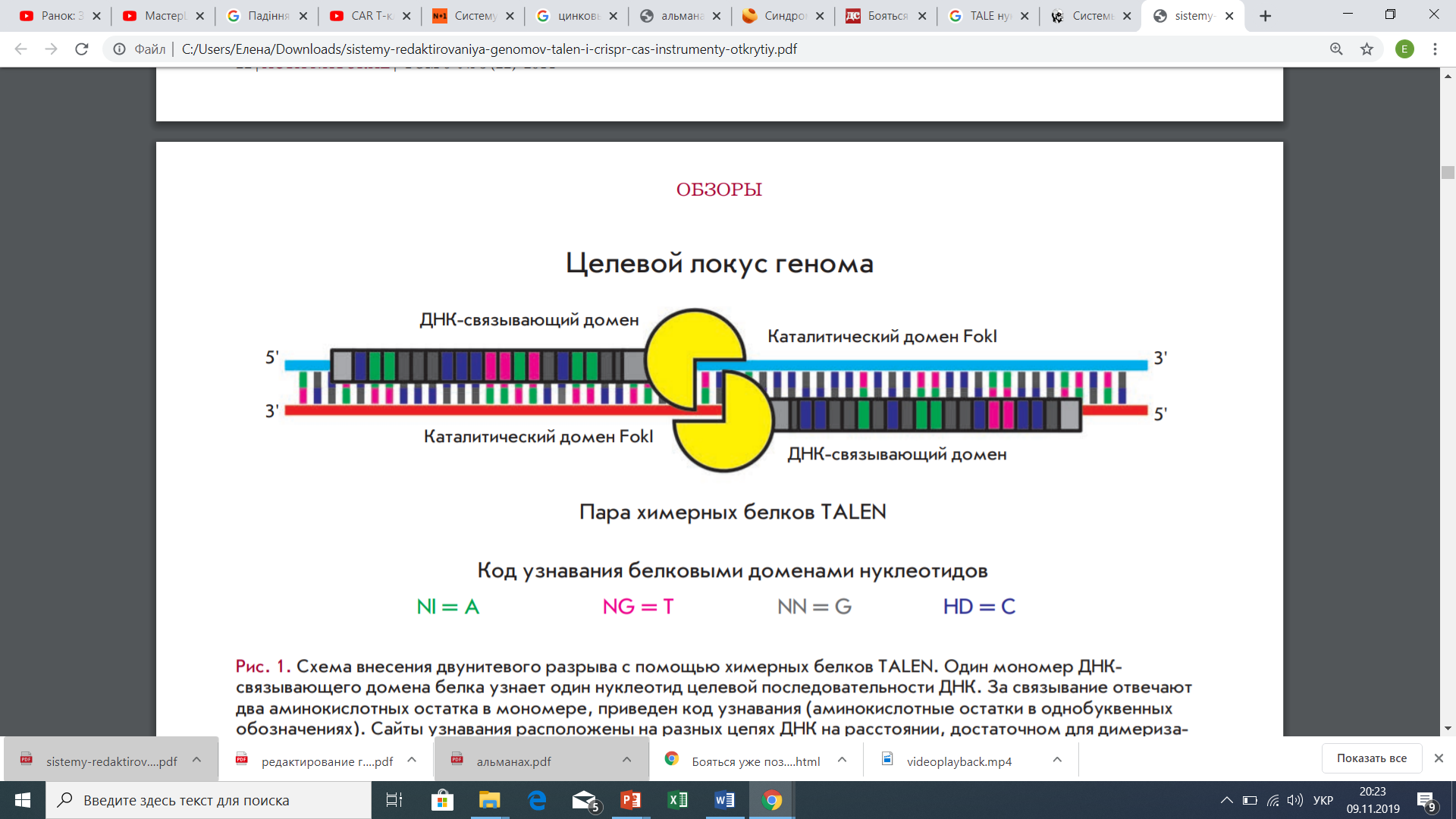 Імунна система бактерій - CRISPR/Cas9     (2012)
(Clustered Regulatory Interspaced Short Palindromic Repeats)
CRISPR/Cas9
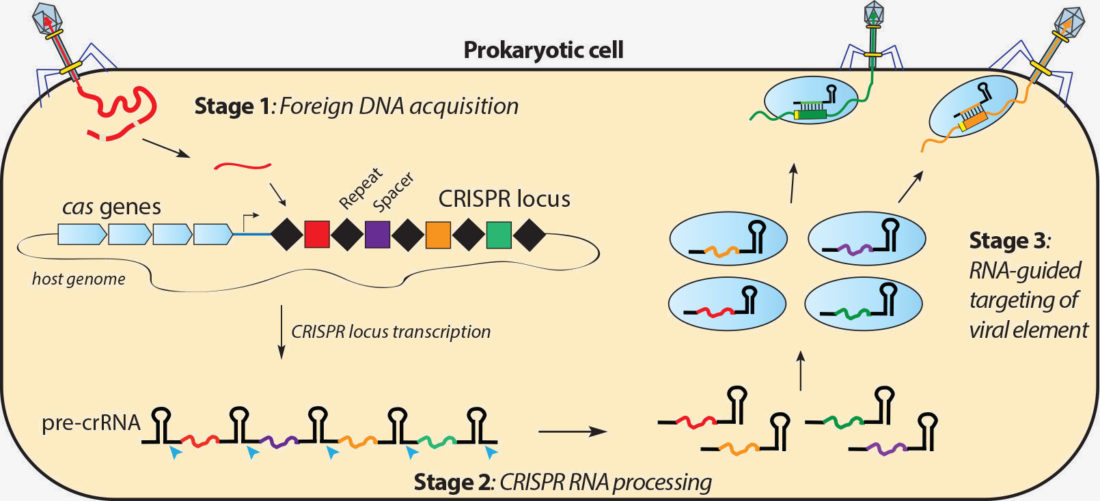 CRISPR (акронім від англ. clustered regularly interspaced short palindromic repeats — короткі паліндромні повтори, регулярно розташовані групами)
Утворення гідової CRISPR РНК — сrРНК
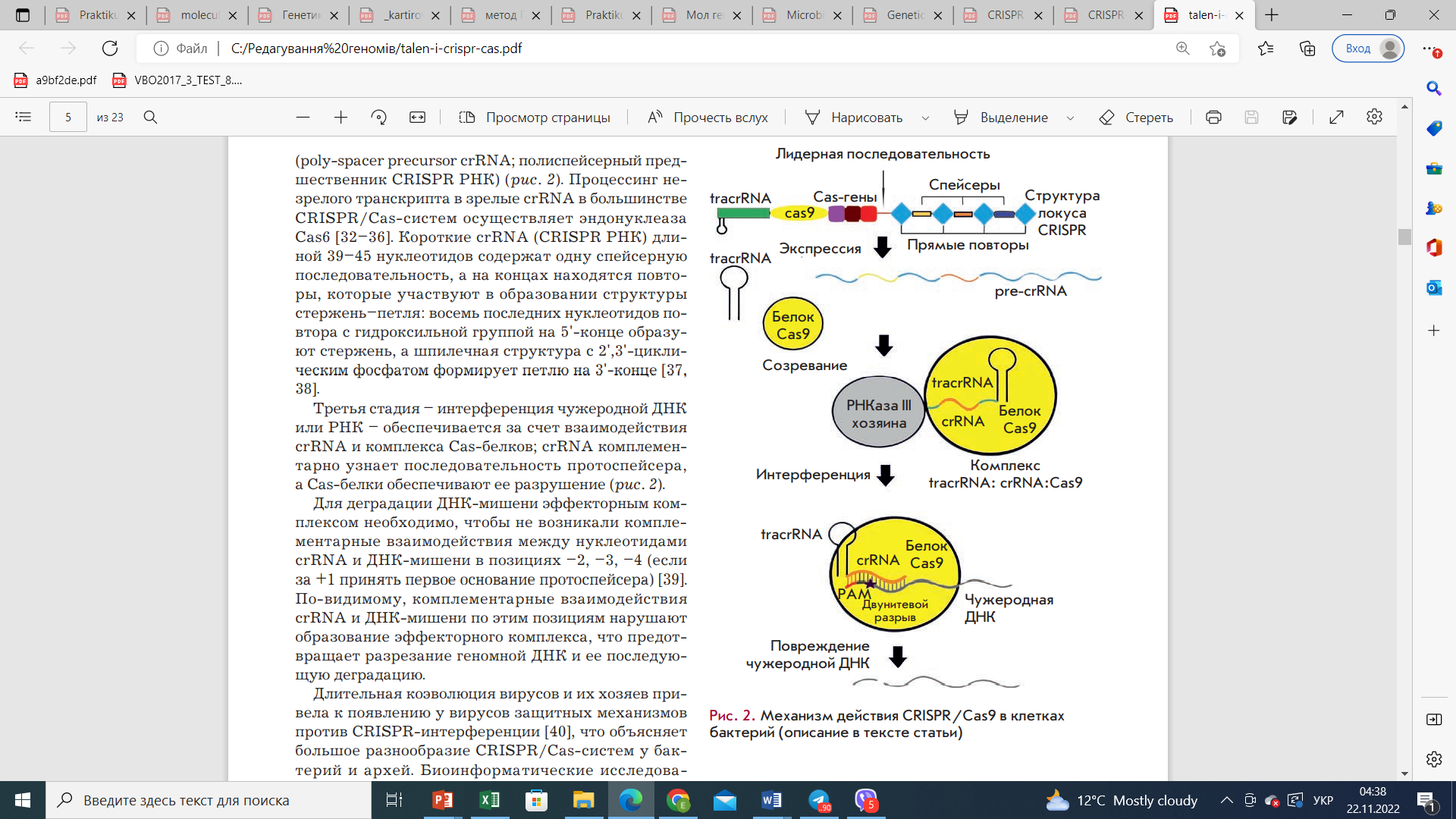 1. Весь CRISPR-локус транскрибується у довгу pre-crRNA (poly-spacer precursor crRNA; поліспейсерний попередник CRISPR РНК).
2.  Приєднання некодуючої РНК– tracrRNA (trans-activating crRNA; трансактивуюча crРНК). Молекули tracrRNA комплементарно зв'язуються з послідовностями повторів у pre-crRNA, формуючи дуплекс,
3. РНКаза III у присутності Cas9 розрізає дуплекс з утворенням зрілої crRNA
crRNA  довжиною 39-45 нуклеотидів містить одну  20 – нуклеотидну спейсерну послідовність
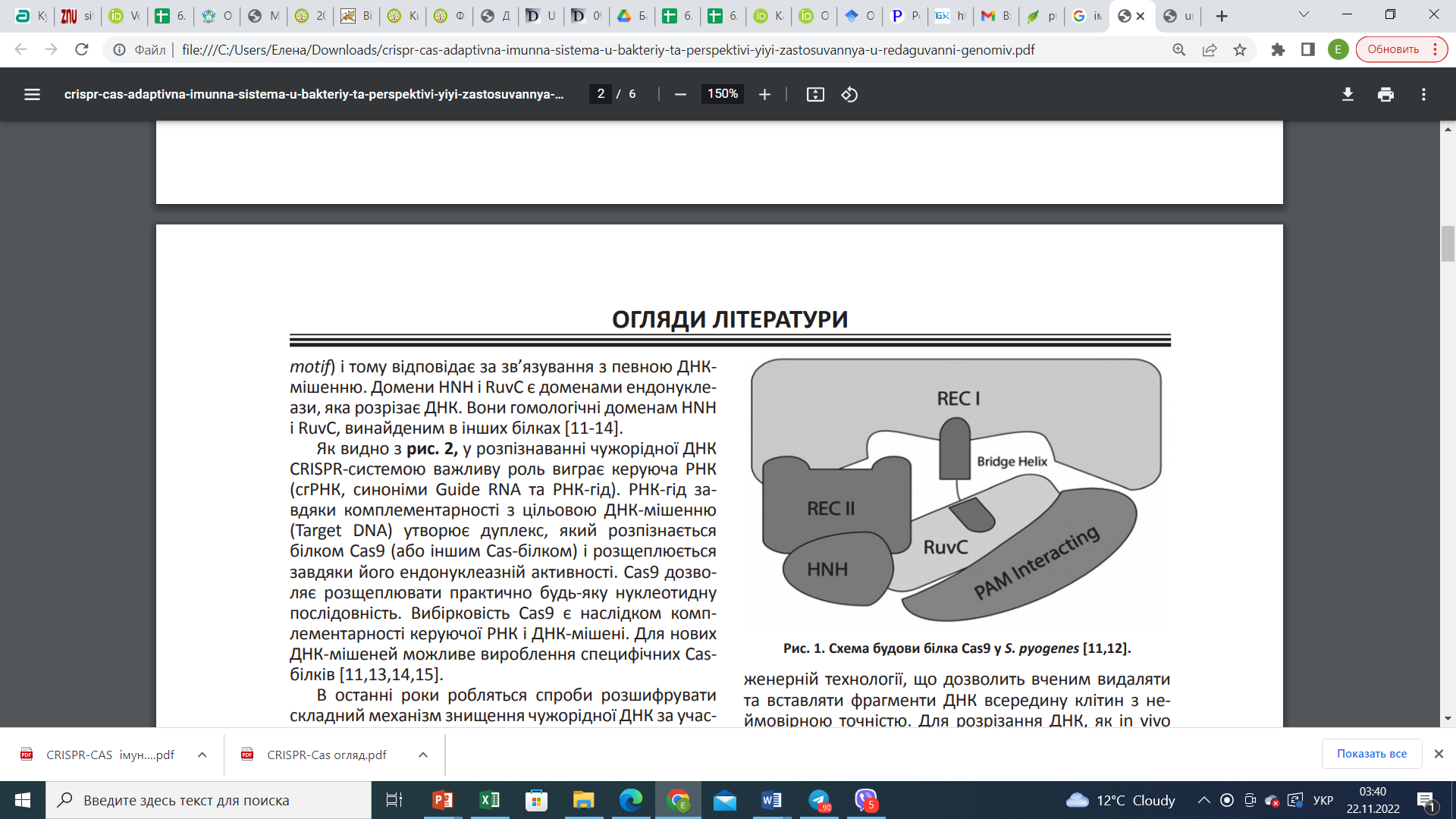 Чому  Cas9?
Домен Rec I  - відповідає за зв’язування з керуючою РНК. Збагачена аргініном місткова спіраль (Bridge Helix) має вирішальне значення для ініціації активності розщеплення при зв’язуванні с ДНК-мішенню. 
Домен PAM-іnteracting відповідає за зв’язування з певною ДНК-мішенню. 
Домени HNH і RuvC є доменами ендонуклеази, яка розрізає ДНК: відповідно ланцюг , комплементарний crРНК та протилежний.
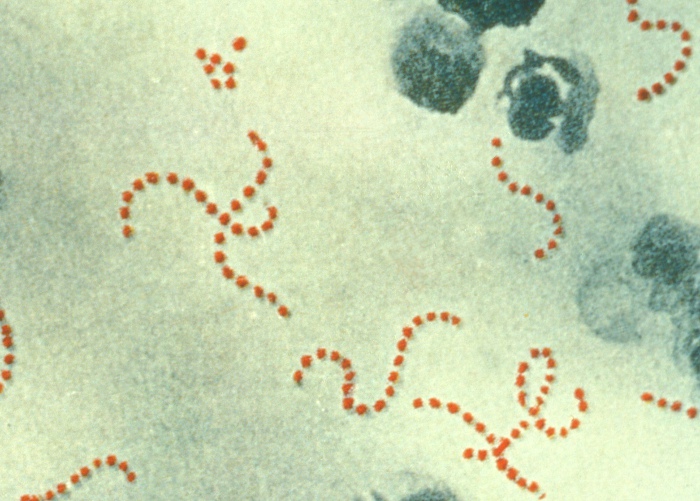 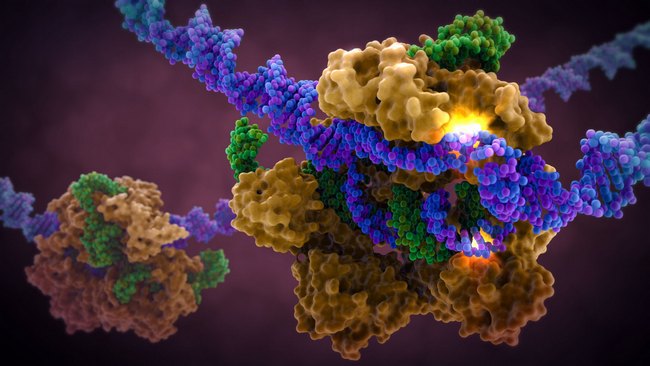 Streptococcus pyogenes
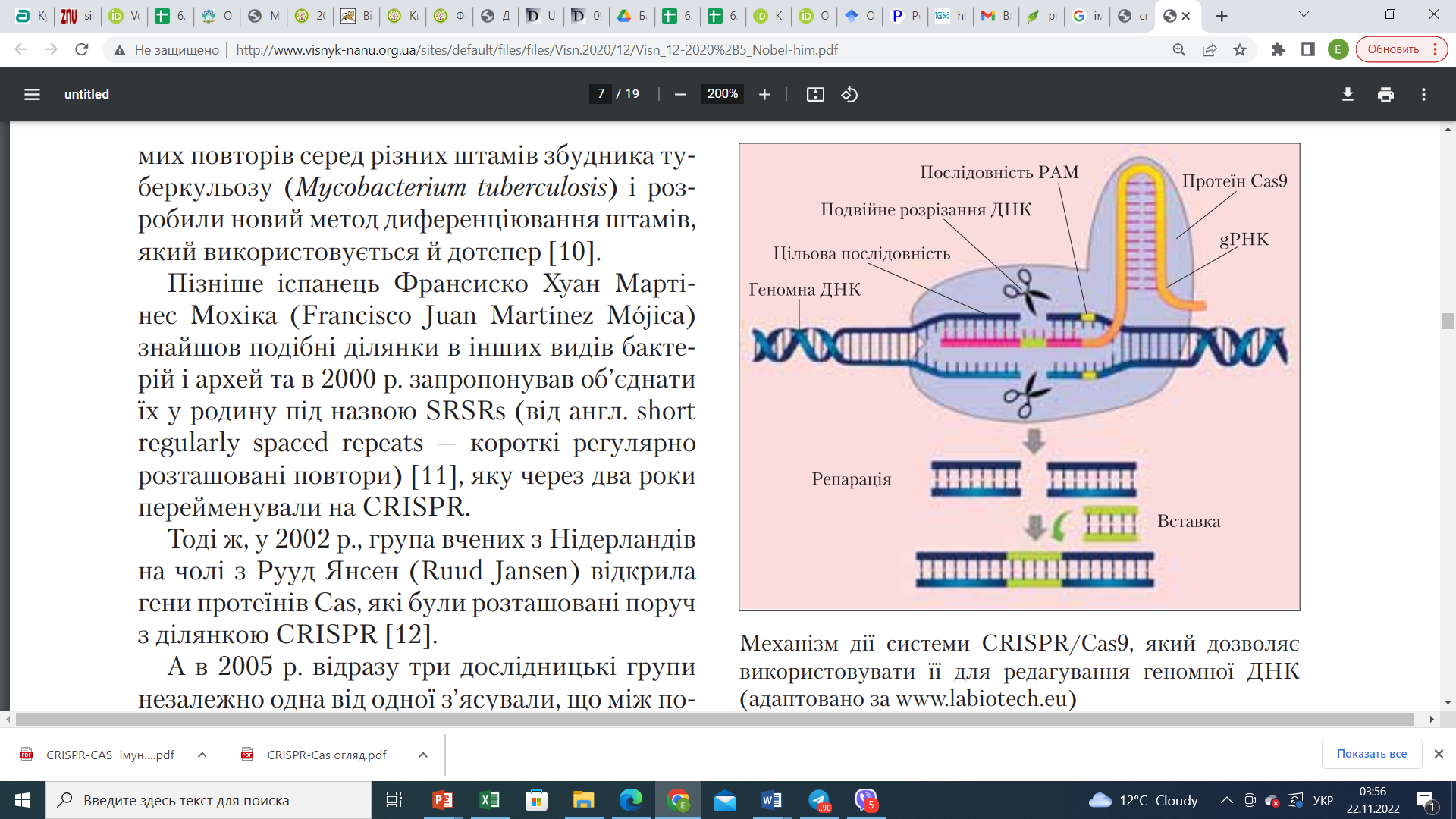 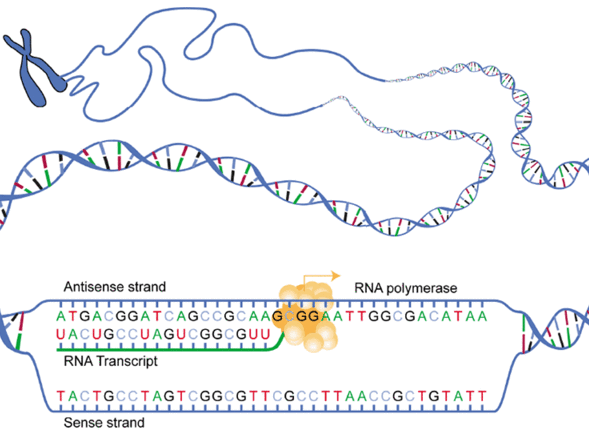 Перевага  методу  –   РНК–гід (замість білкового пошуку).
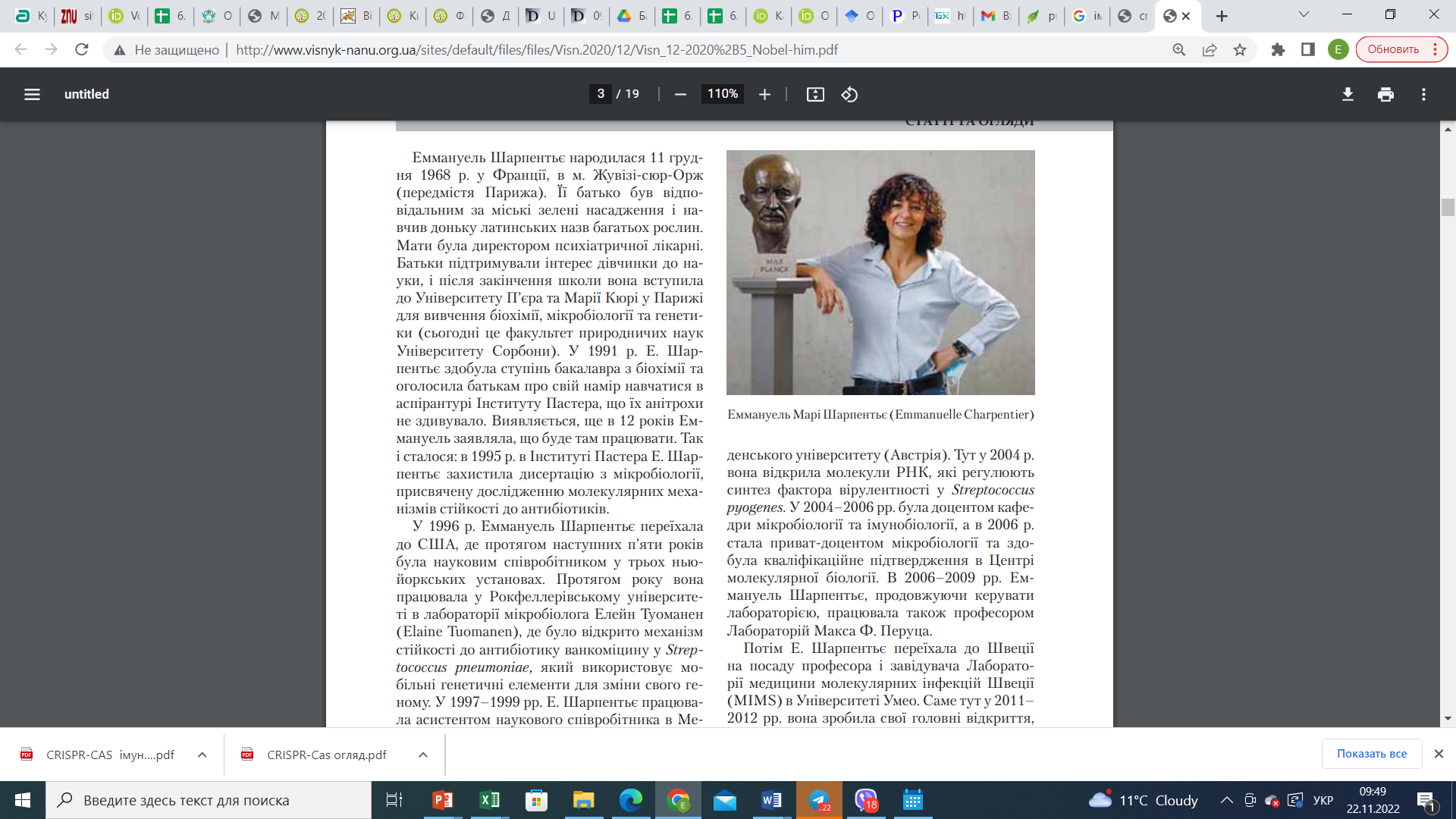 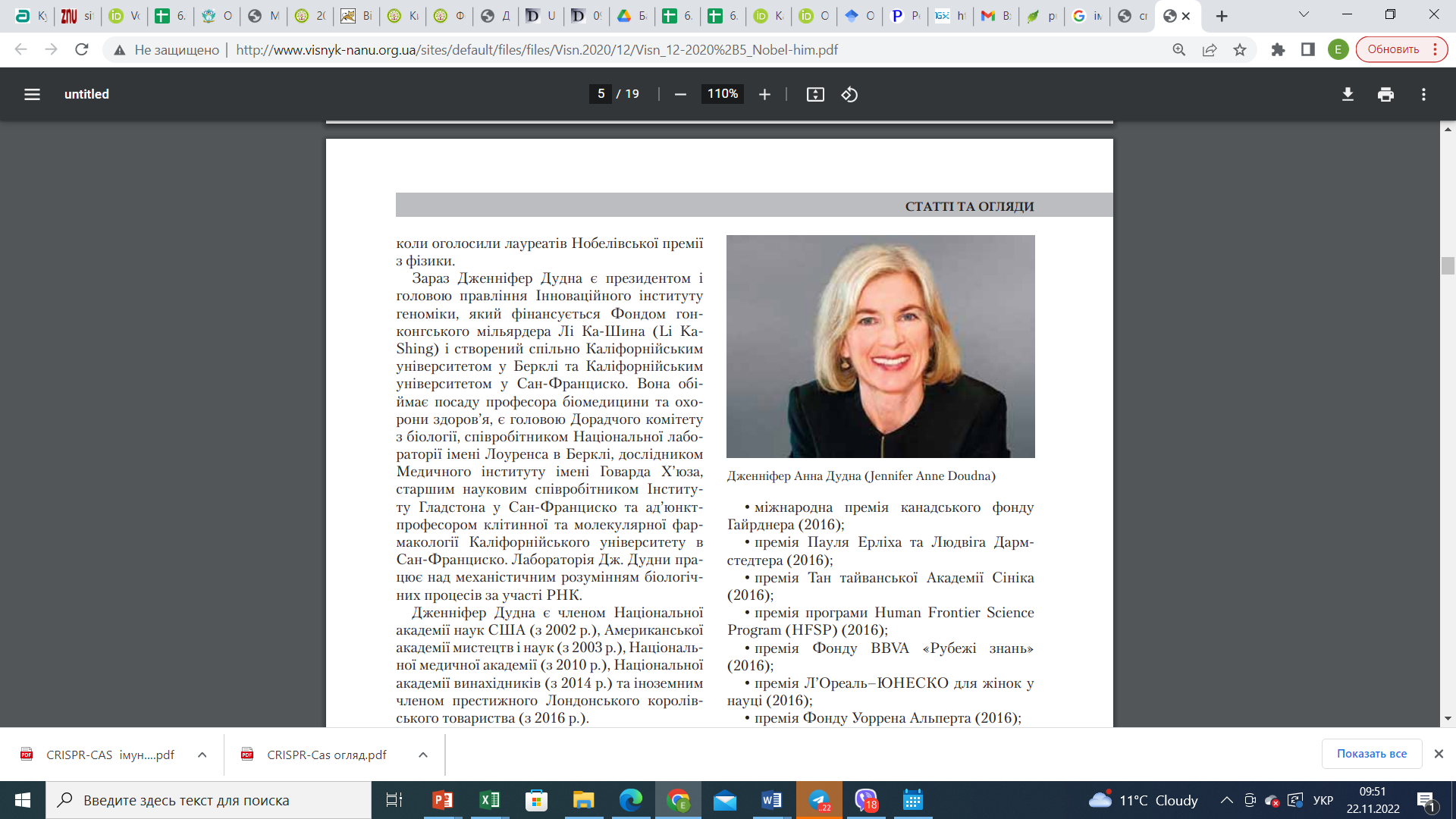 Еммануель Шарпентьє і Дженніфер Дудна отримали Нобелівську премію з хімії у 2020 р.  за відкриття технології редагування геному за допомогою CRISPR/Cas9.
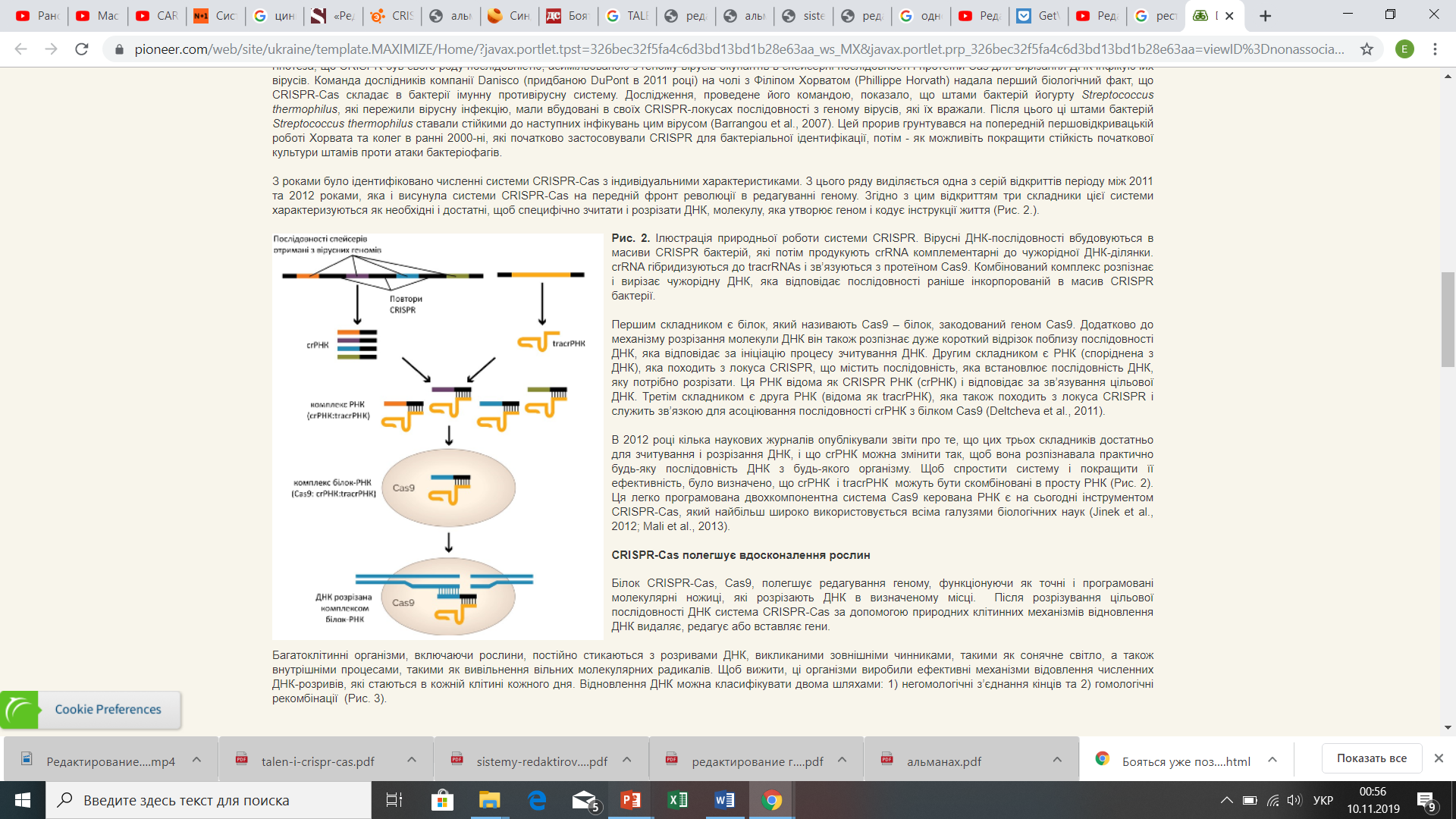 Створення штучної CRISPR/Cas системи
Як доставити?
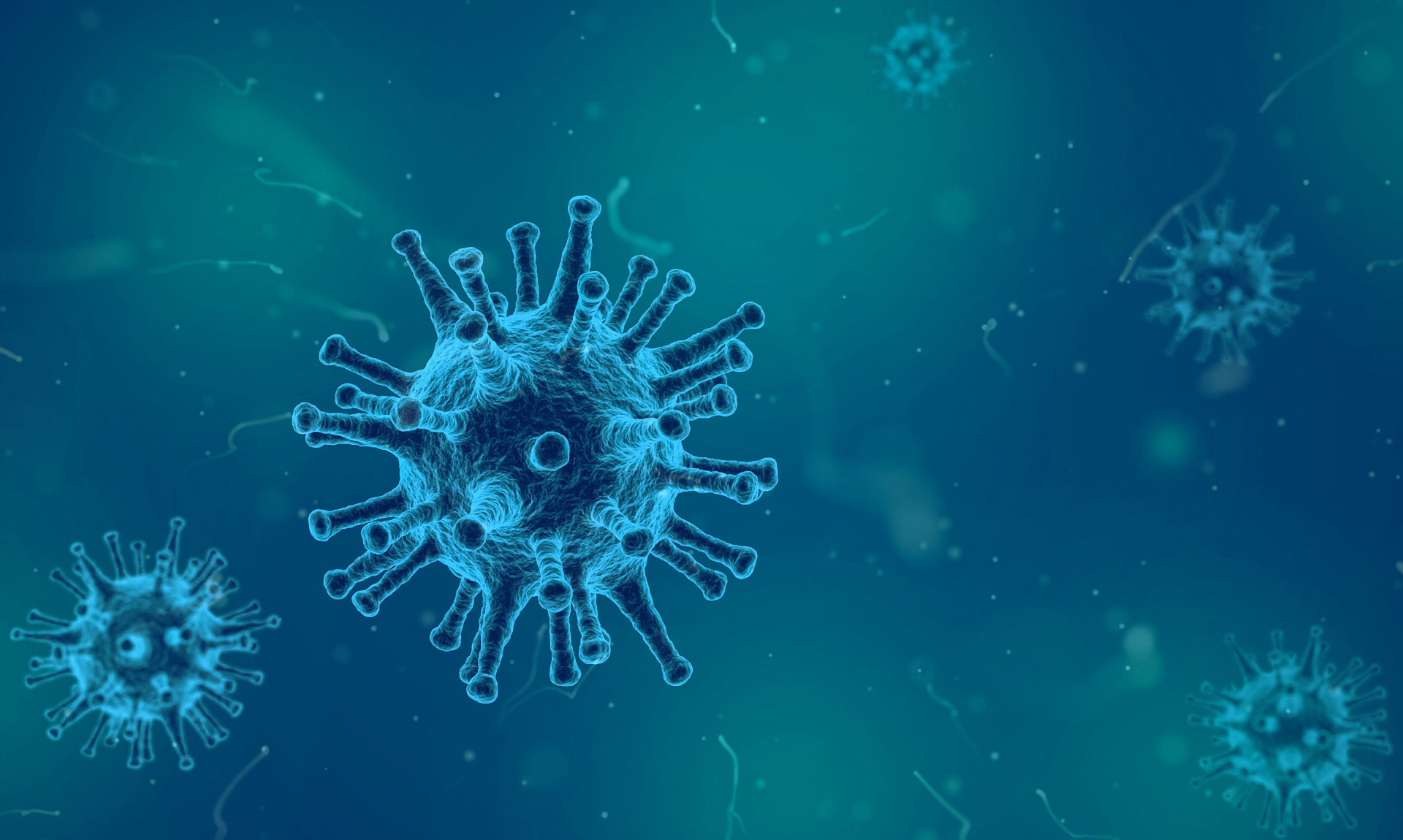 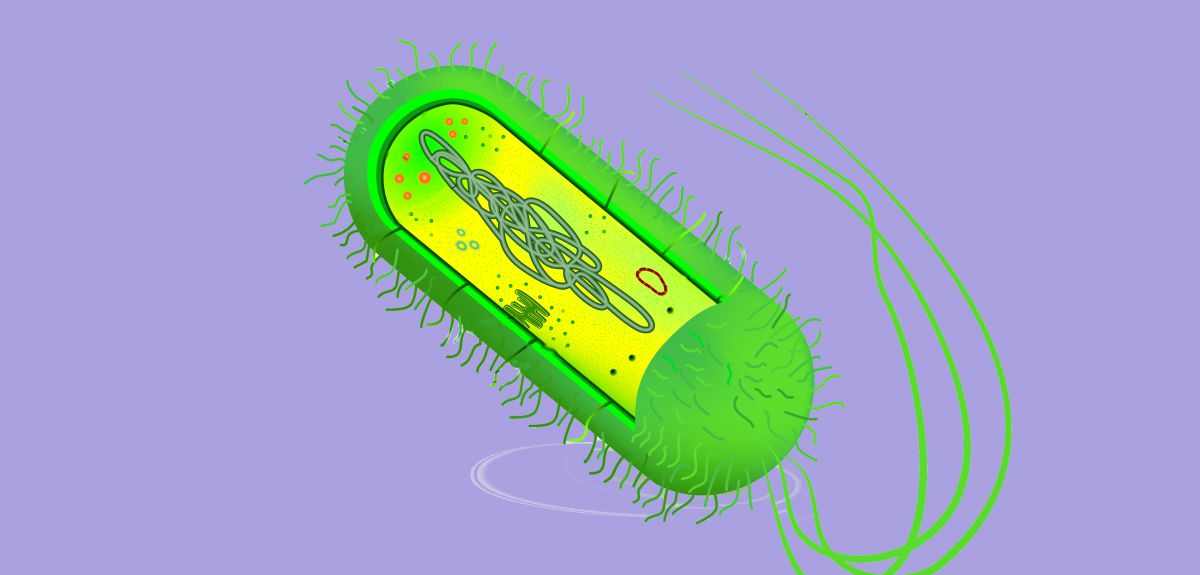 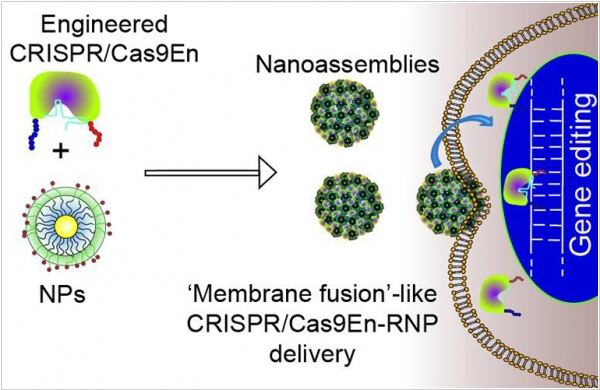 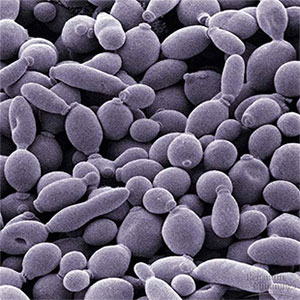 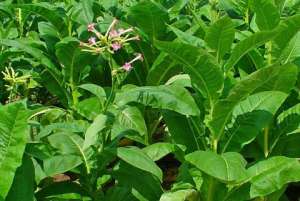 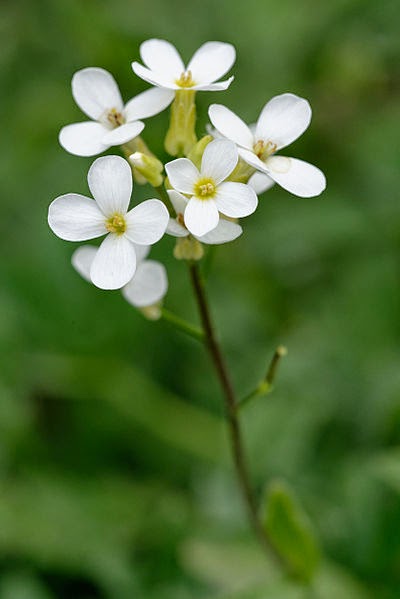 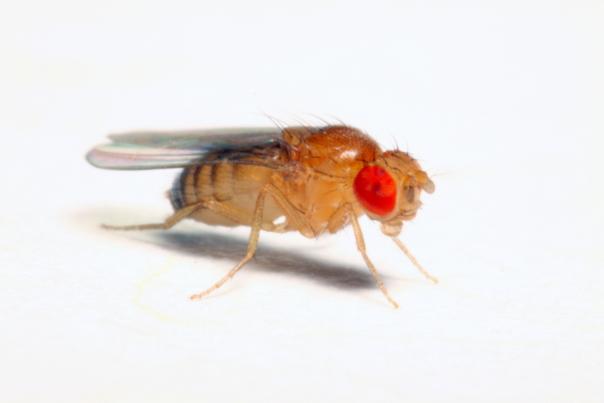 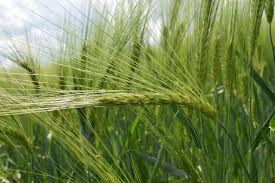 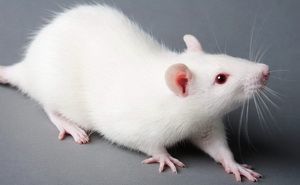 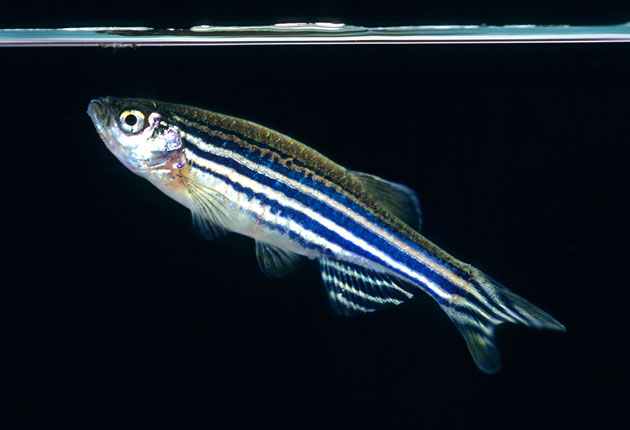 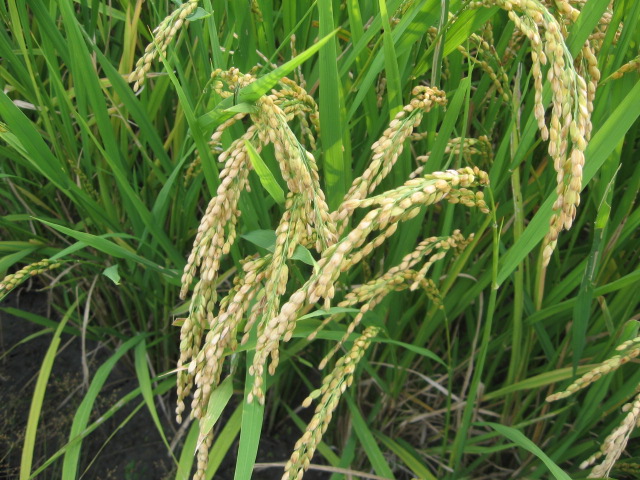 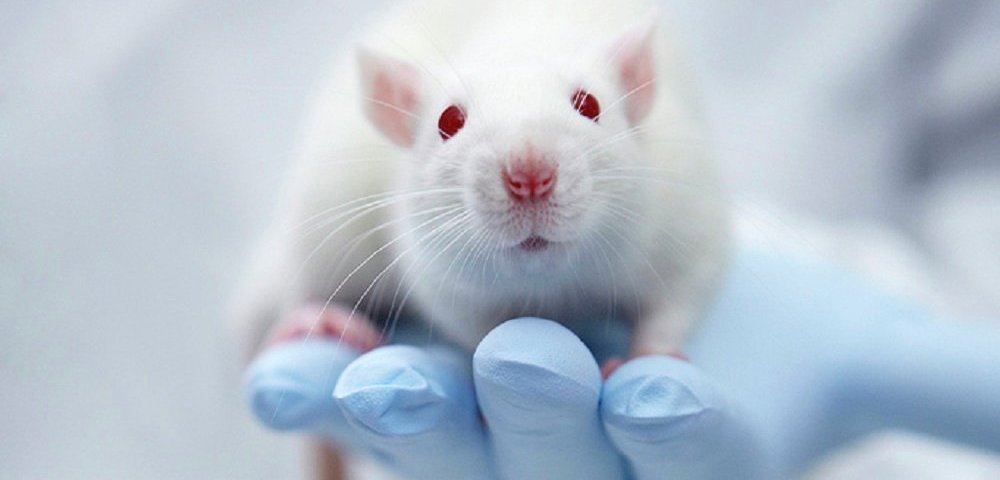 Молекулярні сценарії репарації
Молекулярні сценарії
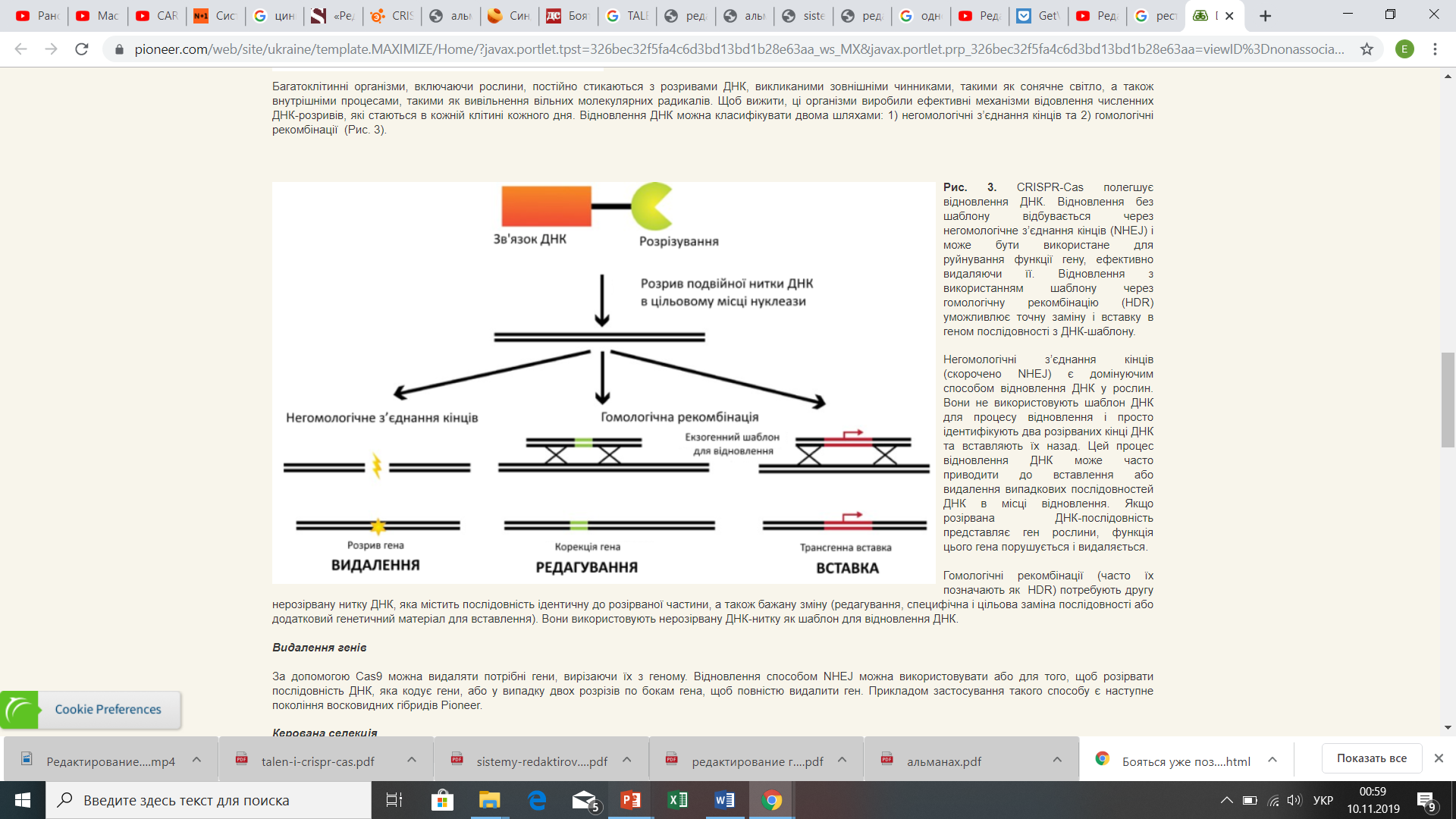 Проблеми застосування
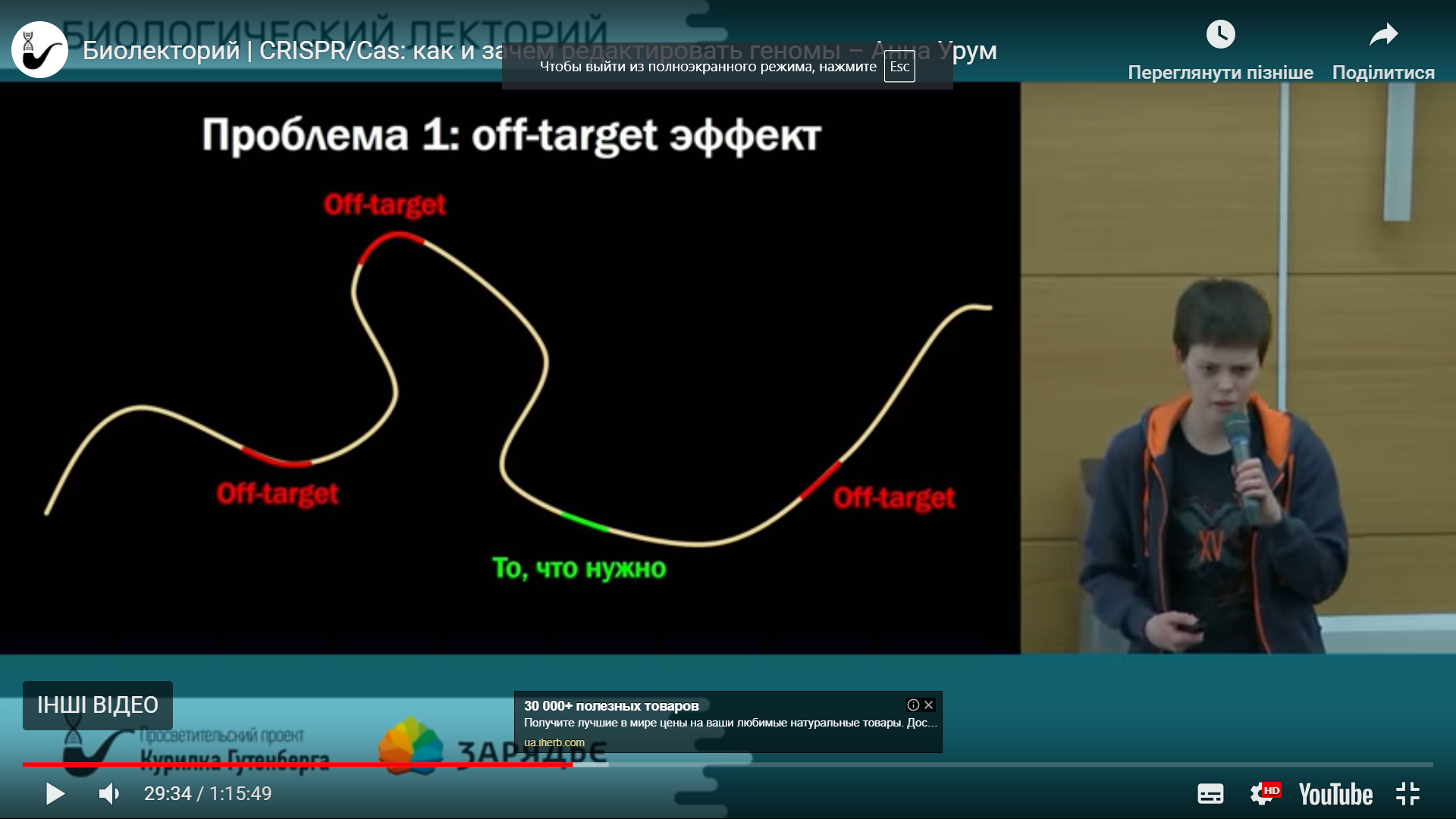 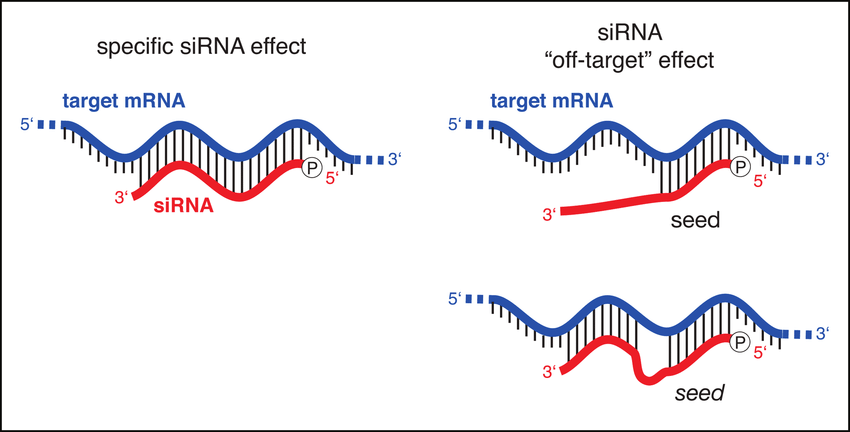 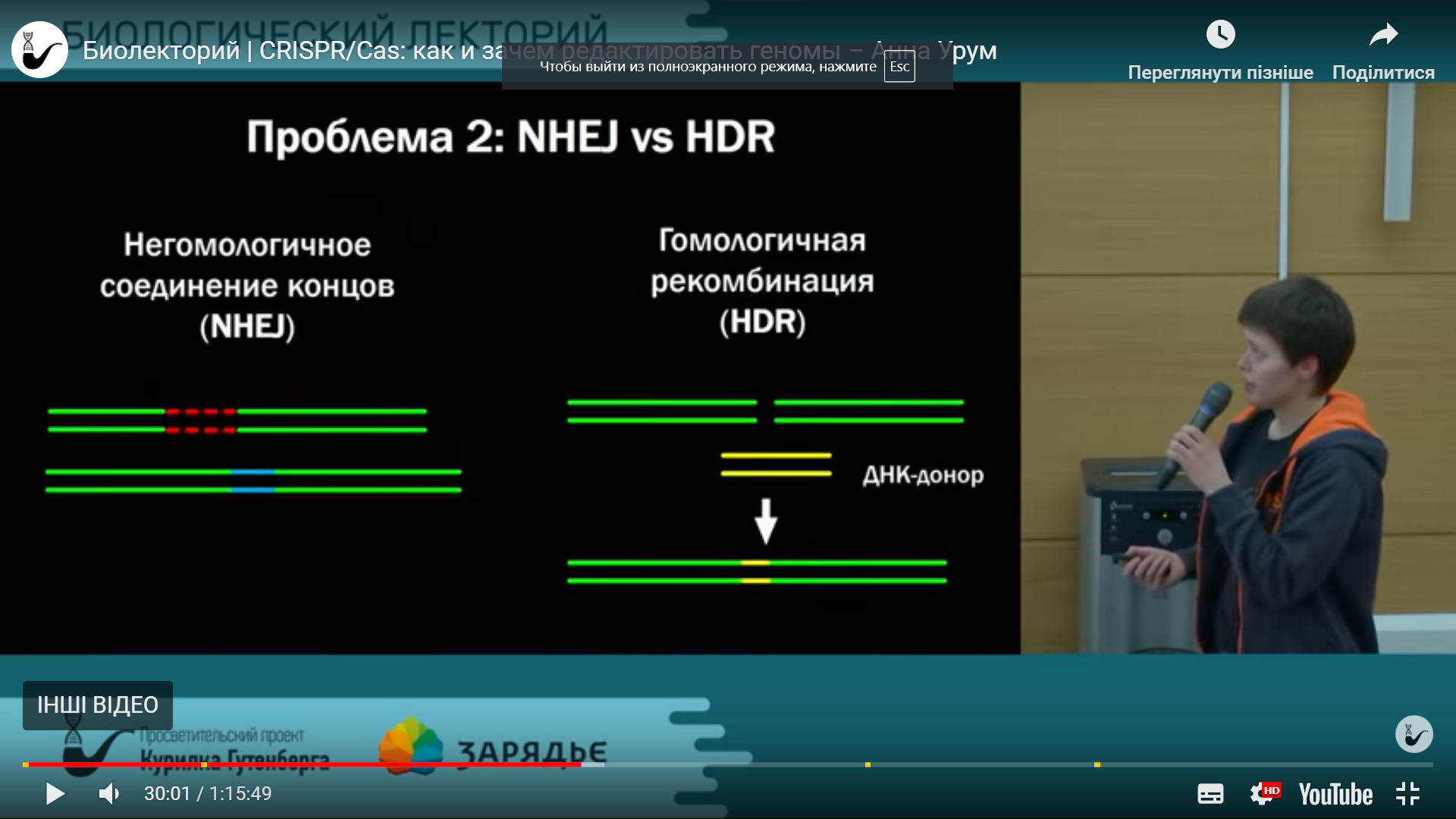 Останні модифікації класичної CRISPR/Cas9-системи
Зразки ділянки «як є» та «як треба» поєднані в одну РНК - prime editing extended guide RNA (pegRNA);
 до білку Cas9, який розрізає один ланцюг ДНК,  приєднана зворотня транскриптаза, яка дозволяє  одразу синтезувати ДНК на матриці pegRNA.
1) Andrew V. Anzalone, Peyton B. Randolph, Jessie R. Davis, Alexander A. Sousa, Luke W. Koblan, Jonathan M. Levy, Peter J. Chen, Christopher Wilson, Gregory A. Newby, Aditya Raguram & David R. Liu. Search-and-replace genome editing without double-strand breaks or donor DNA // Nature. 2019. DOI: 10.1038/s41586-019-1711-4.2) H. Ledford. Super-precise new CRISPR tool could tackle a plethora of genetic diseases // Nature. 2019.
Потрібний ген можна:
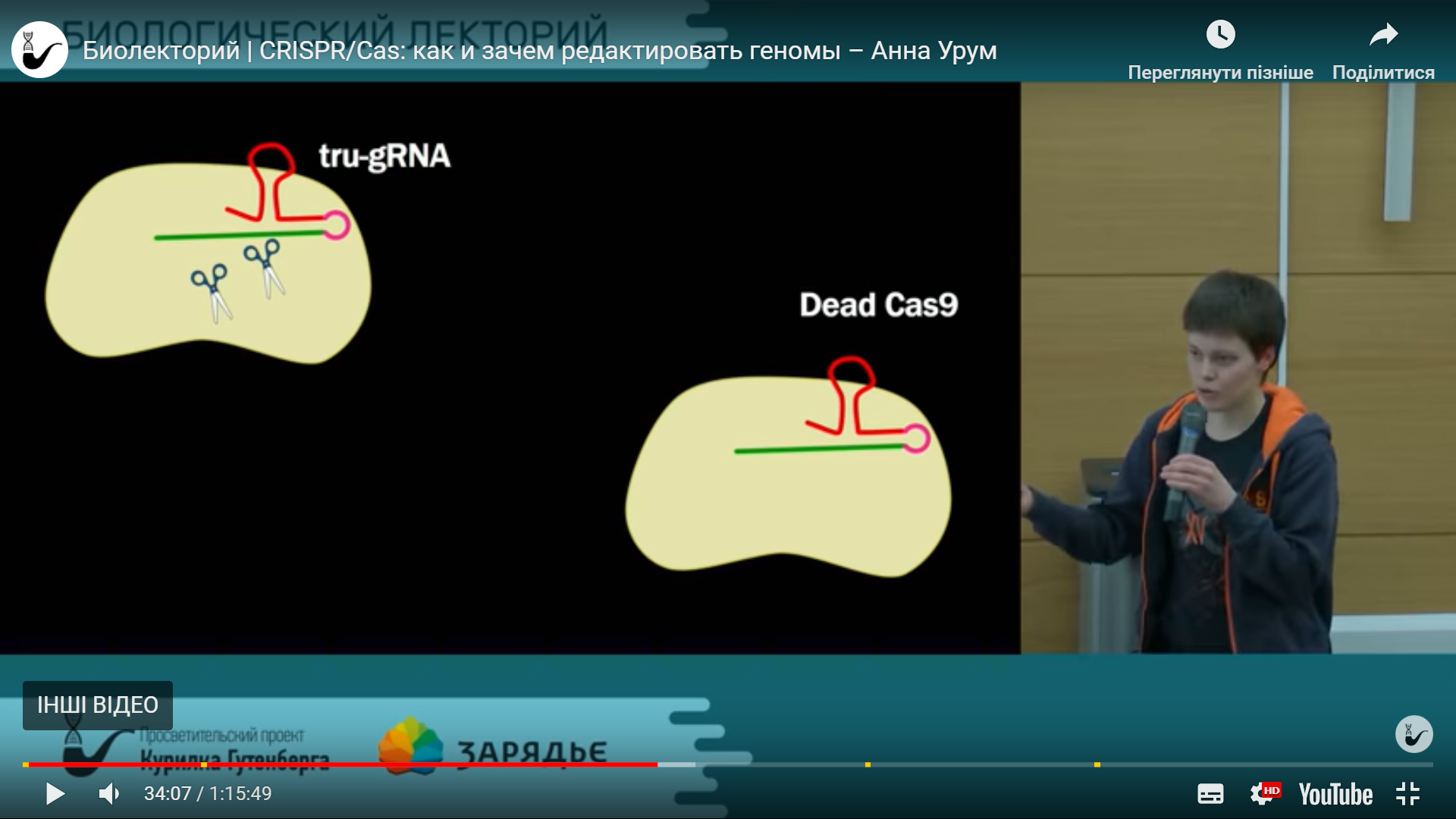 вимкнути або редагувати………
знайти
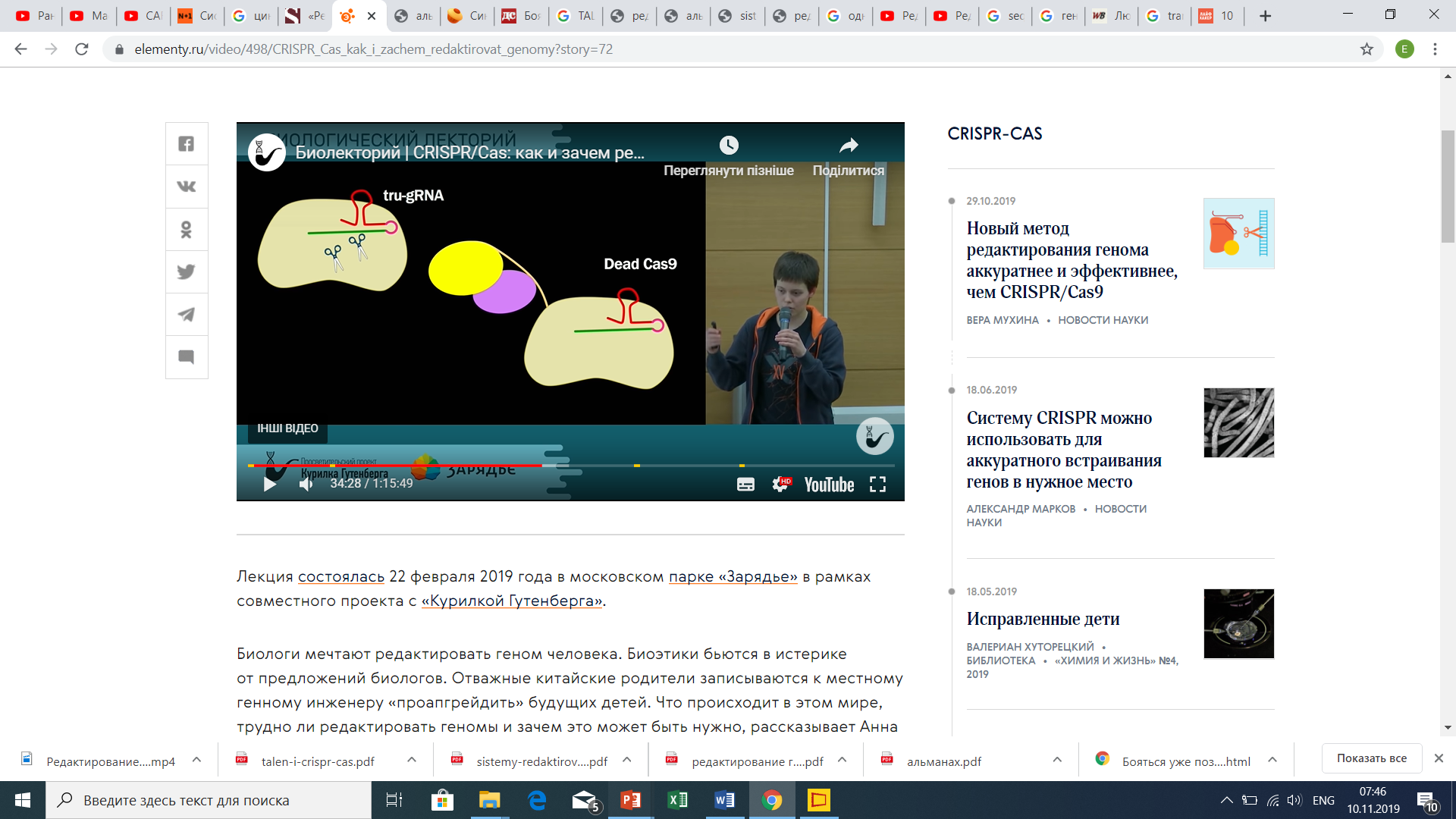 https://cyberleninka.ru/article/v/sistemy-redaktirovaniya-genomov-talen-i-crispr-cas-instrumenty-otkrytiy
Активувати або змінити експресію…..
CRISPR-Cas технології дозволяють
редагування геномів стовбурових клітин, що культивуються - клітинної терапії захворювань людини.
терапія хронічних вірусних інфекцій (вносити мутації у відкриті рамки зчитування таких вірусів, як ВІЛ, вірус гепатиту B, герпесвірус, які можуть перебувати в організмі в латентному стані і не піддаватися терапії, спрямованій на віруси, що реплікуються).
CRISPR-Cas9-нокаут
приєднані фактори, що регулюють експресію генів, також дозволяє активувати або репресувати транскрипцію в клітинах людини, бактерій та дріжджів - методу точного регулювання експресії генів
https://cyberleninka.ru/article/v/sistemy-redaktirovaniya-genomov-talen-i-crispr-cas-instrumenty-otkrytiy
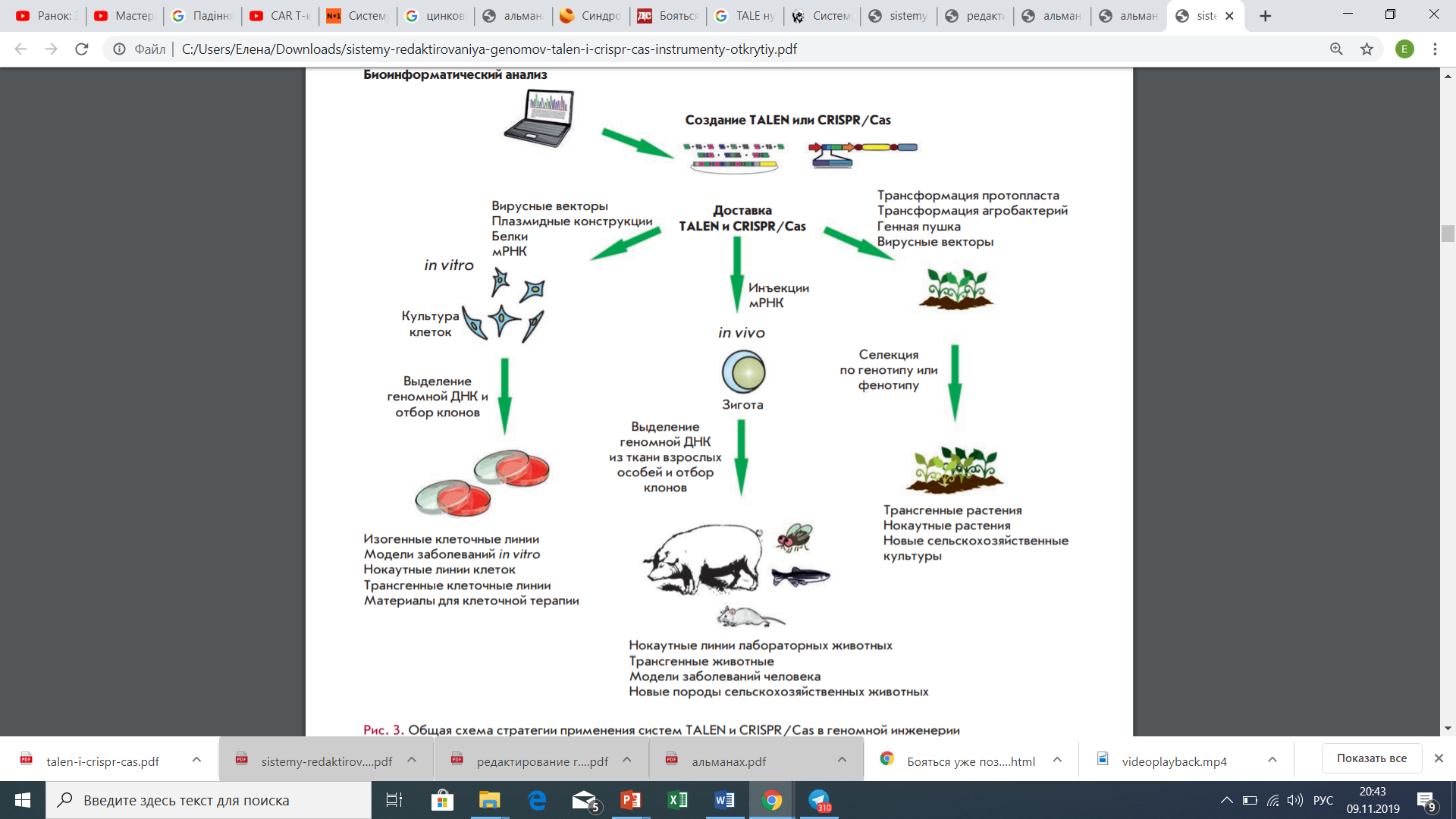 Аденоасоційовані віруси та CRISPR  проти м’язової дистрофії Дюшена (на мишах)
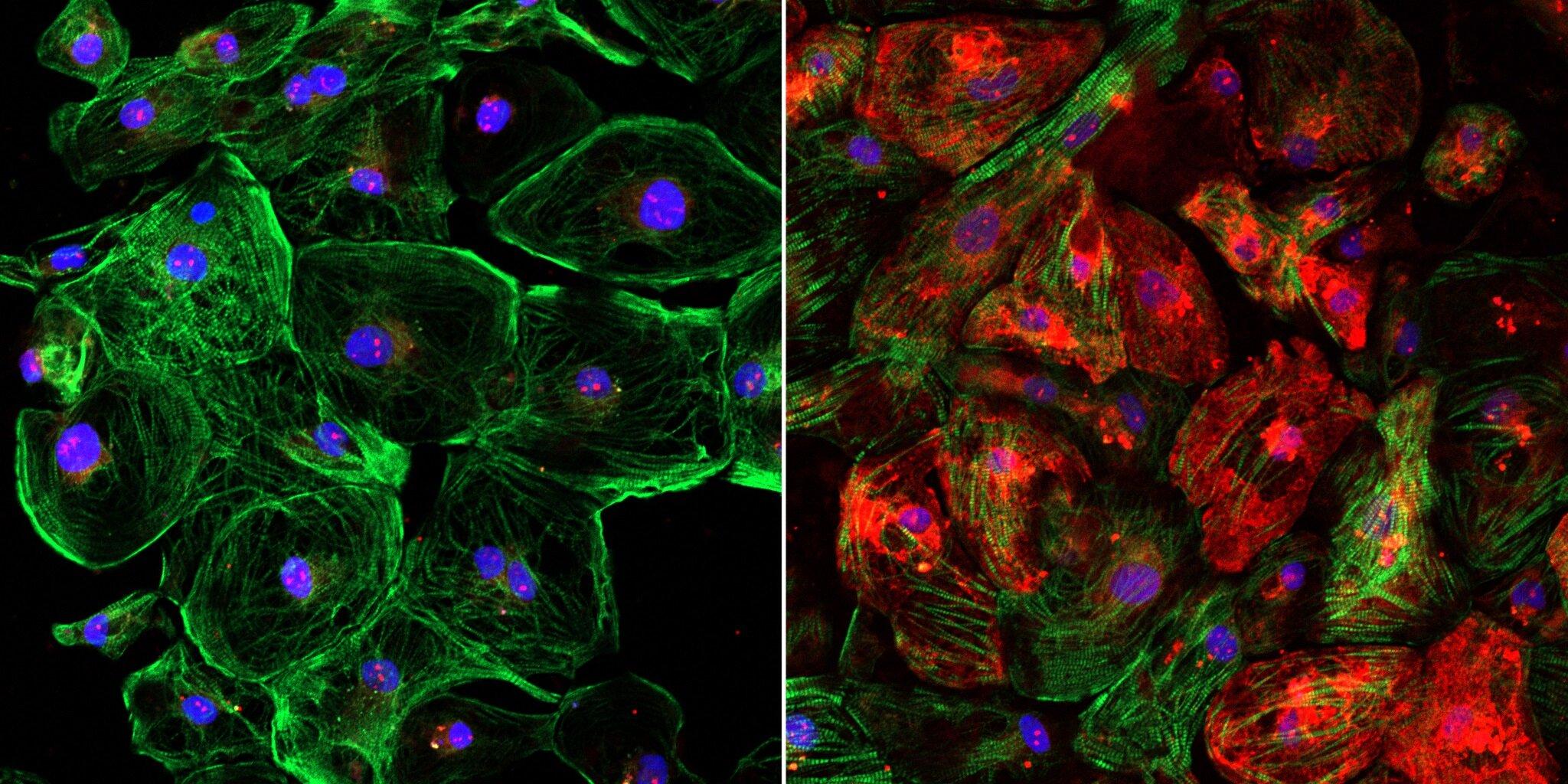 2017 – редагування мутації в людських ембріонах
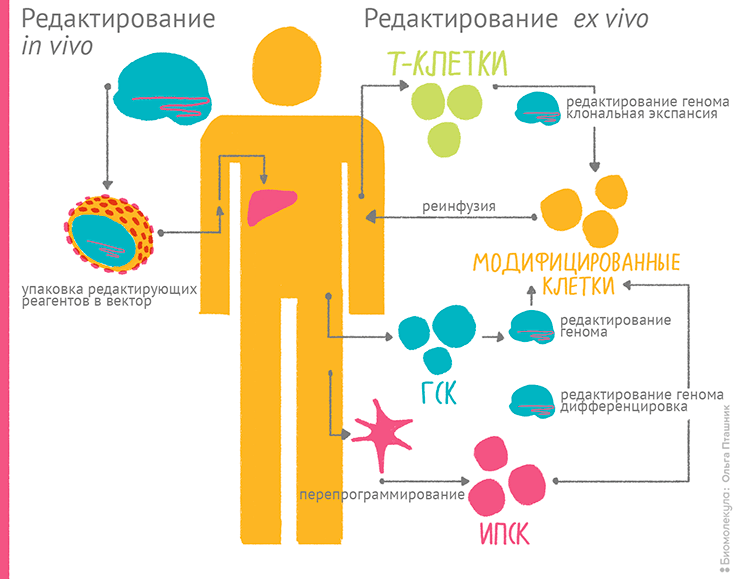 CAR T- клітинна терапія
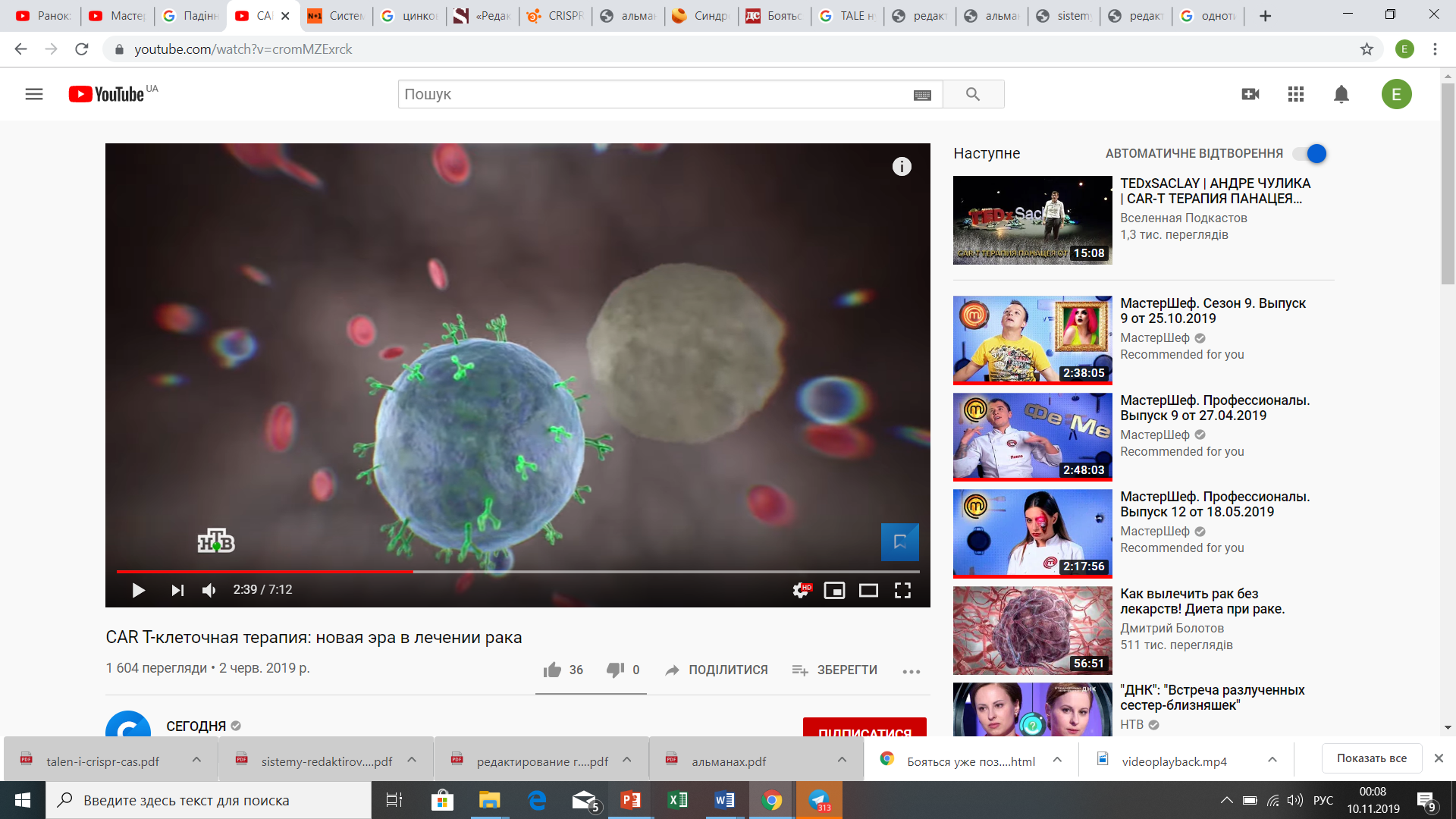 Редагування геномів стовбурових клітин, що культивуються
2018 – початок клінічних випробовувань
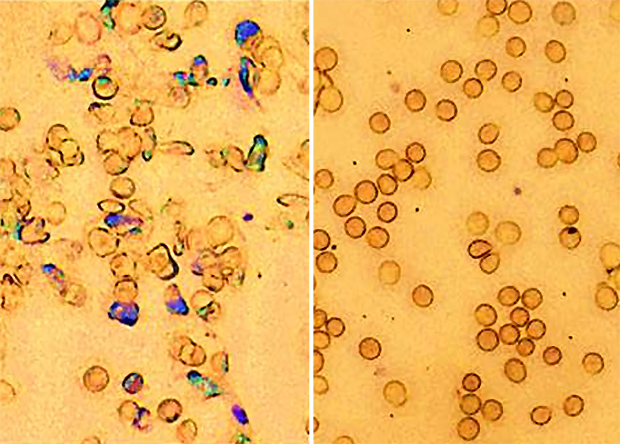 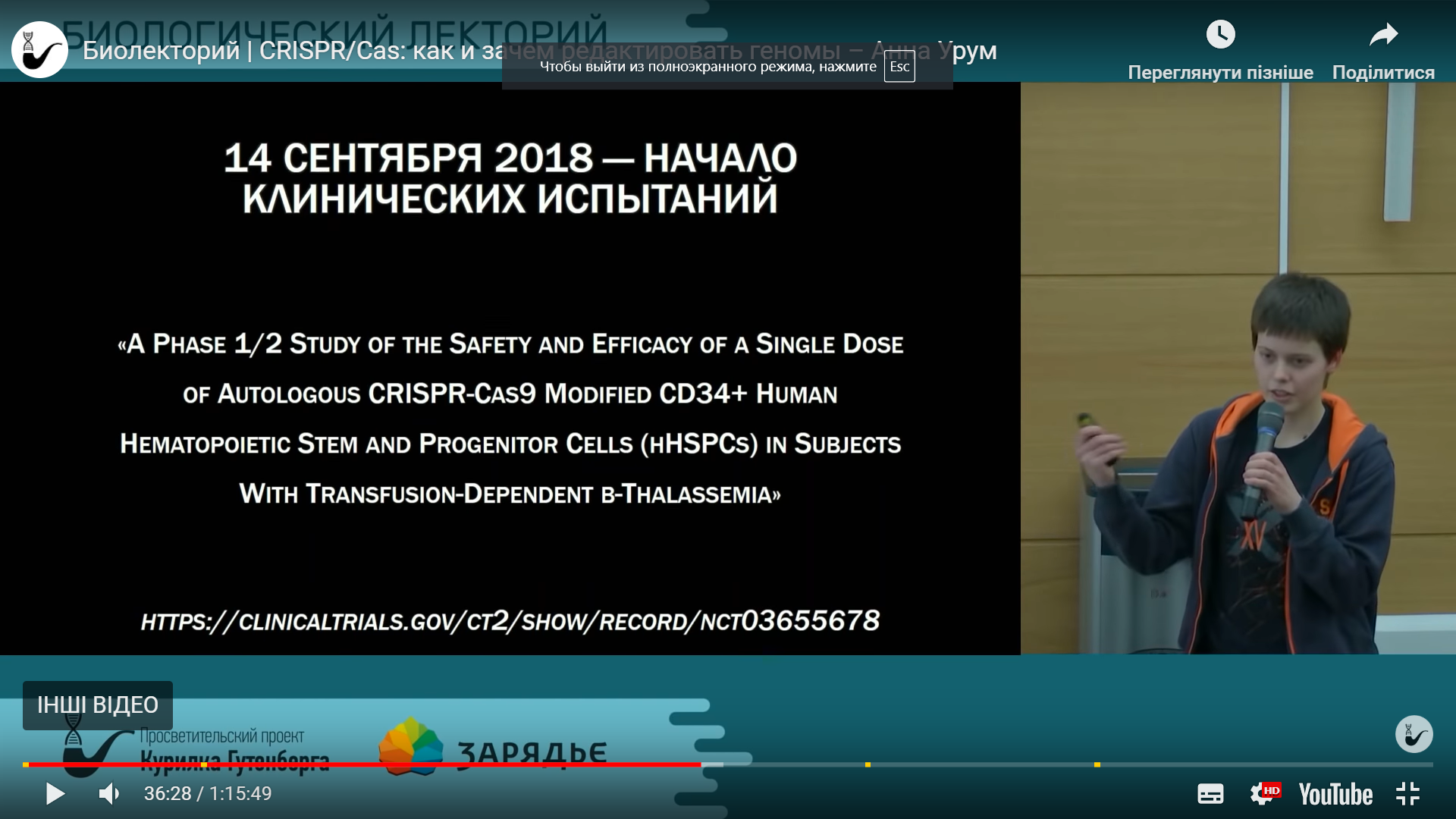 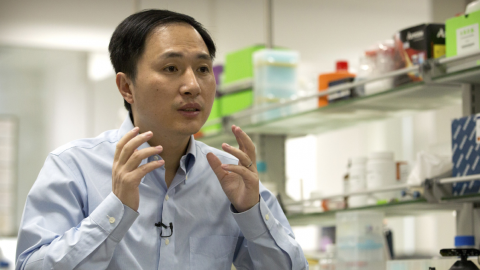 2018 - Китайський вчений  Хе Цзянькуй перший «виростив» ГМО-дітей
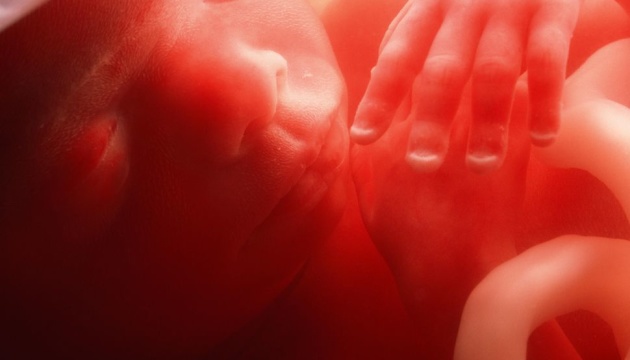 Дякую за увагу!
Всім доброго здоров’я!
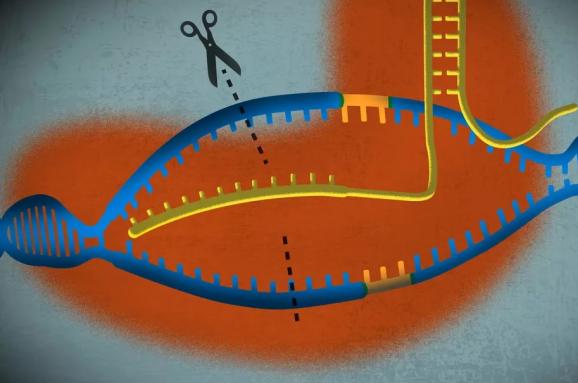